The era of hyper convergence
Fedor Pavlov
Storage technology consultant

fedor_pavlov@dell.com
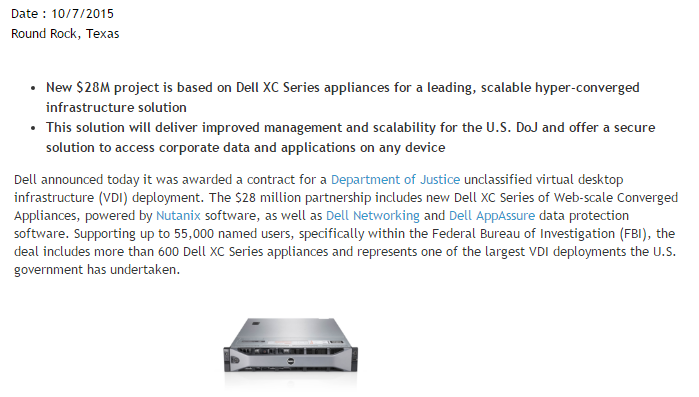 a Node
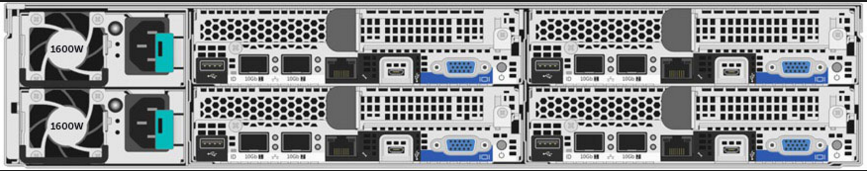 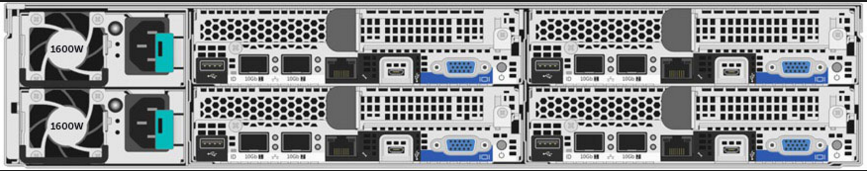 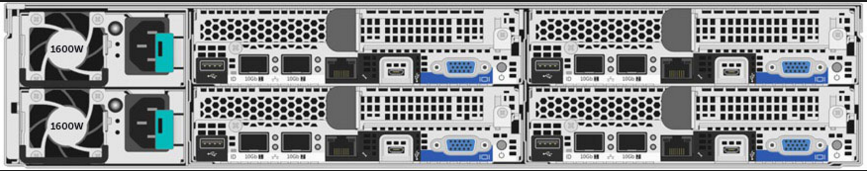 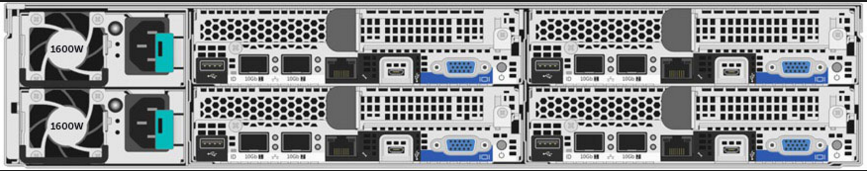 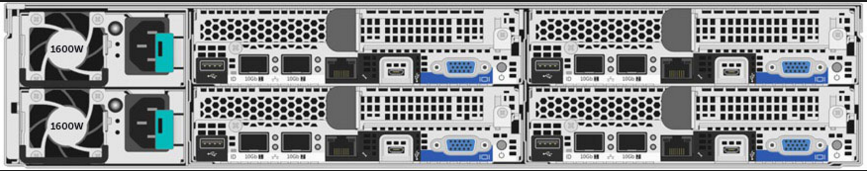 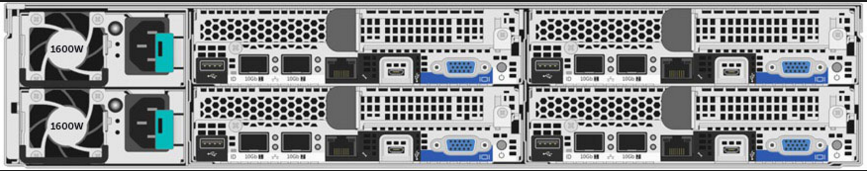 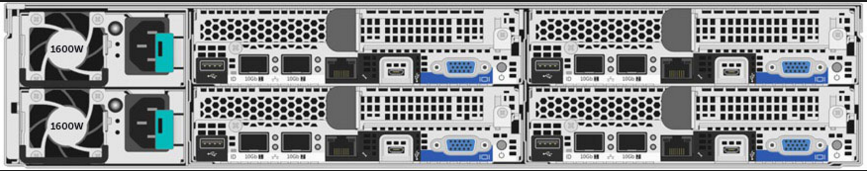 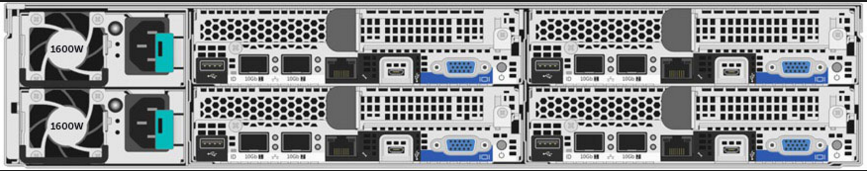 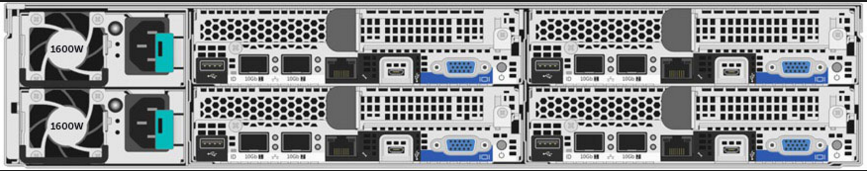 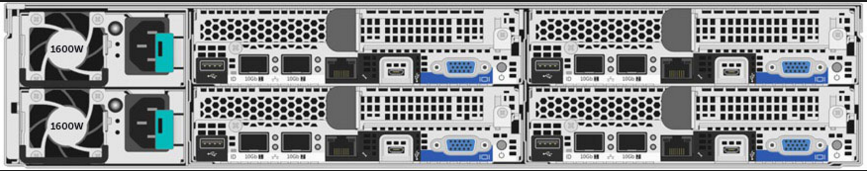 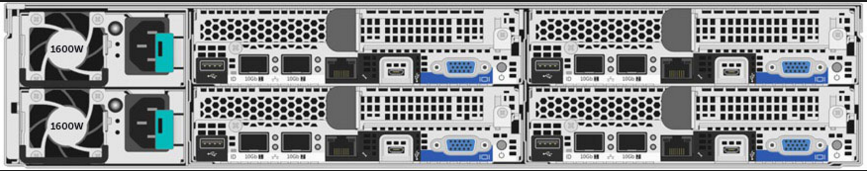 x600
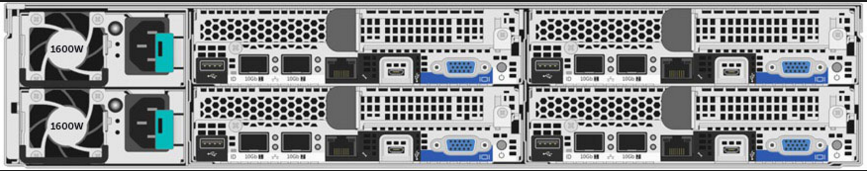 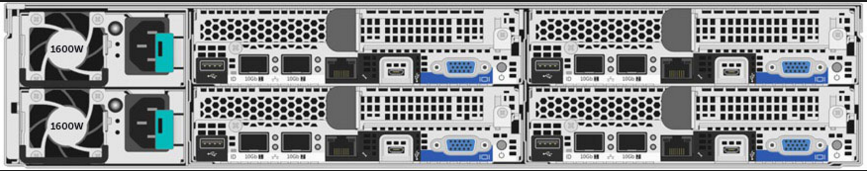 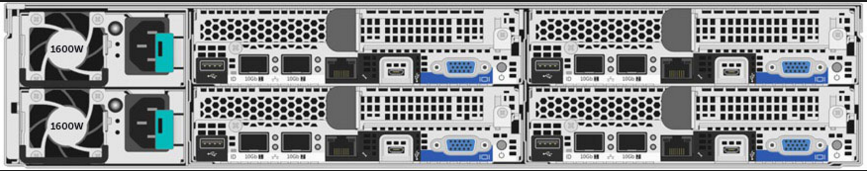 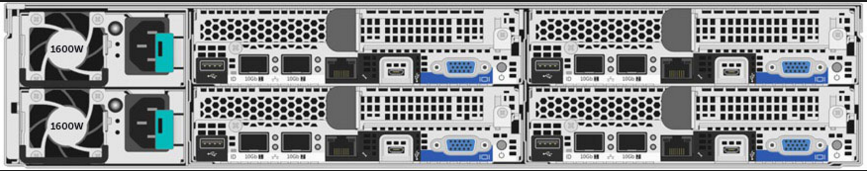 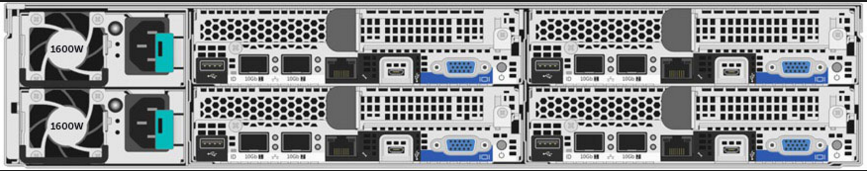 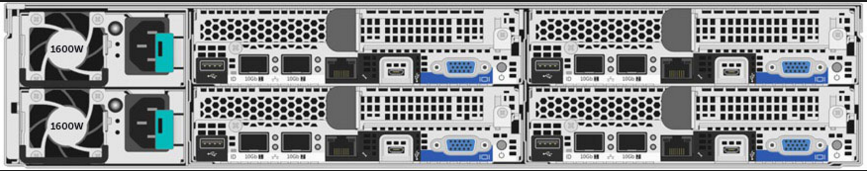 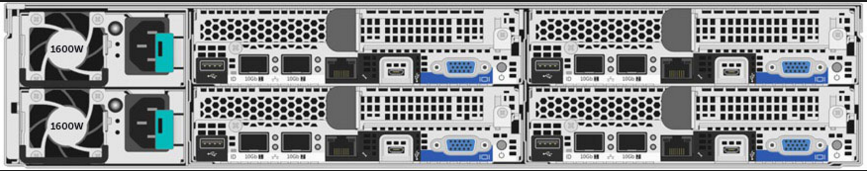 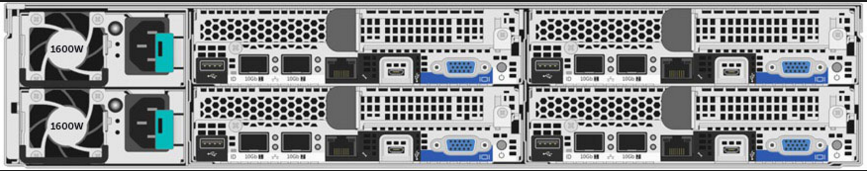 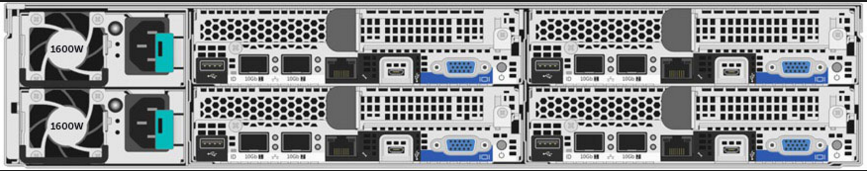 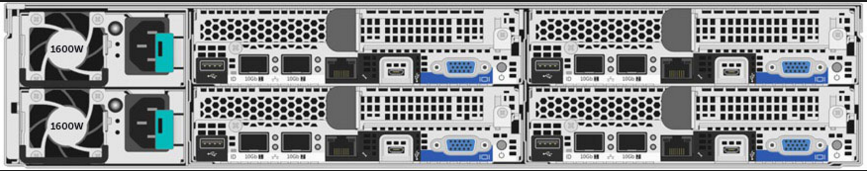 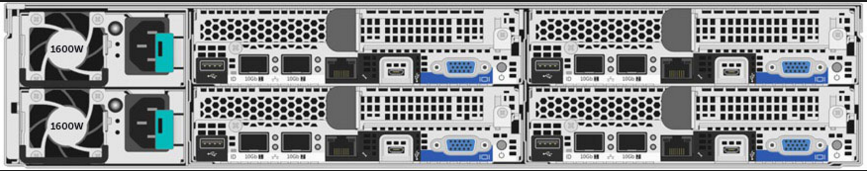 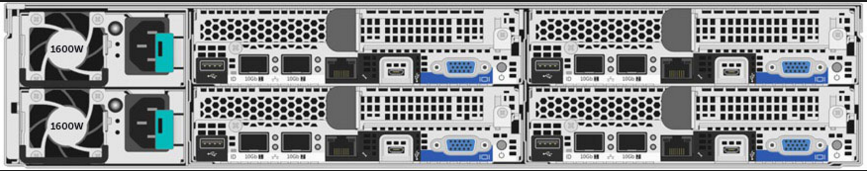 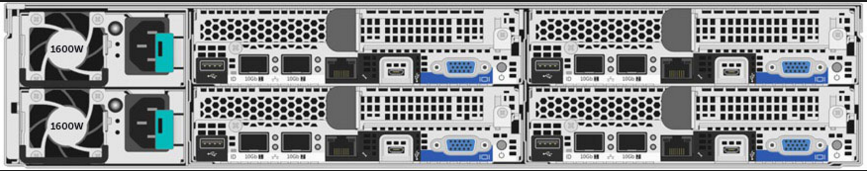 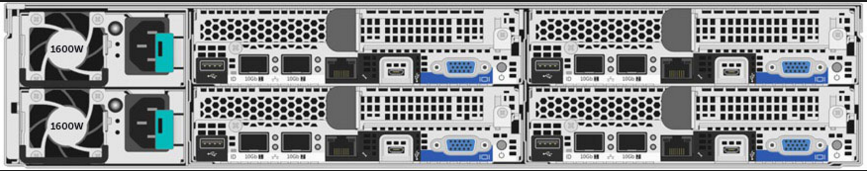 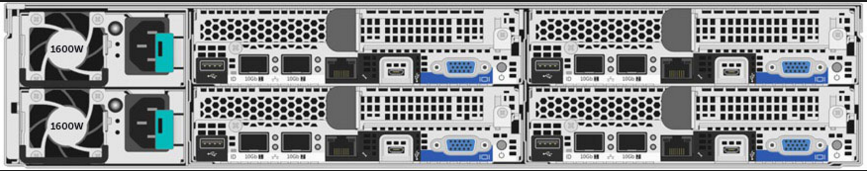 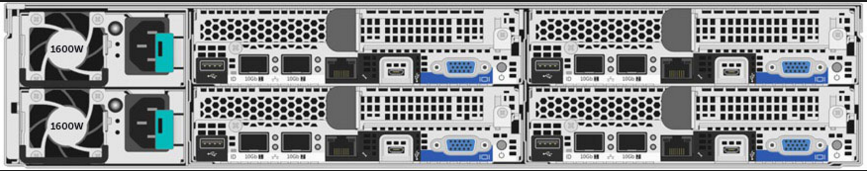 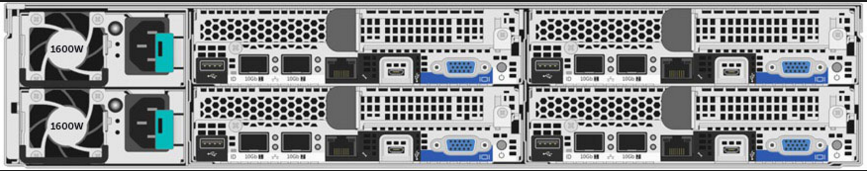 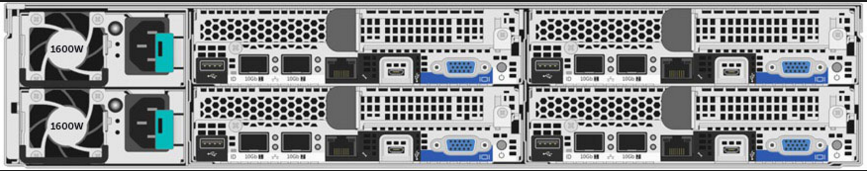 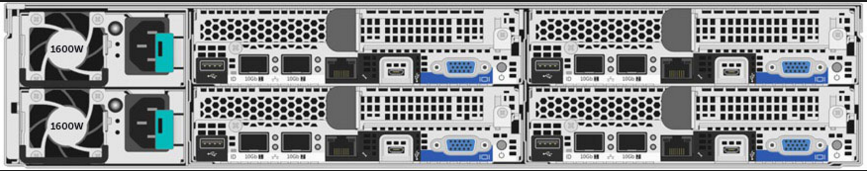 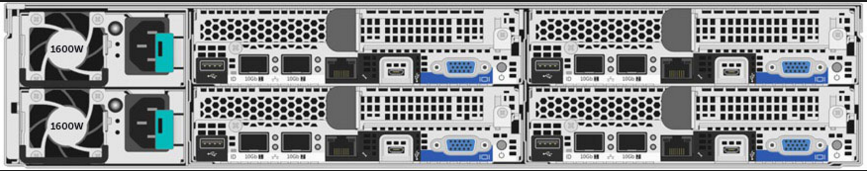 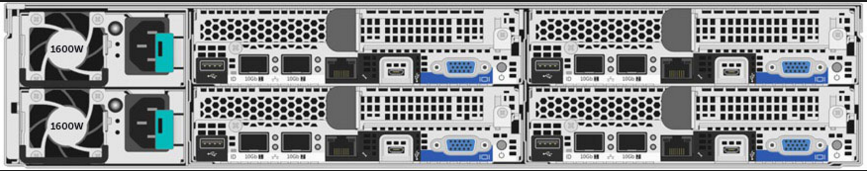 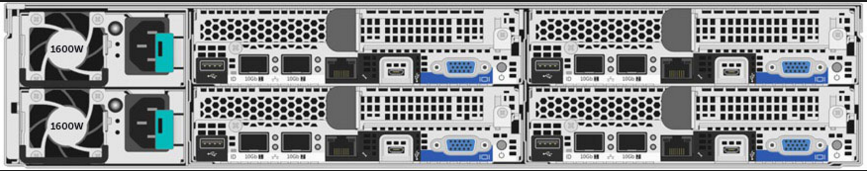 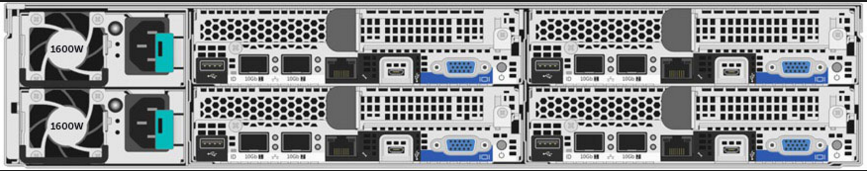 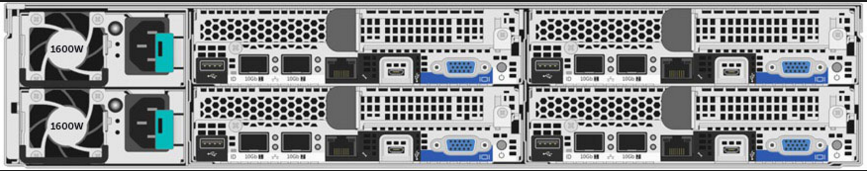 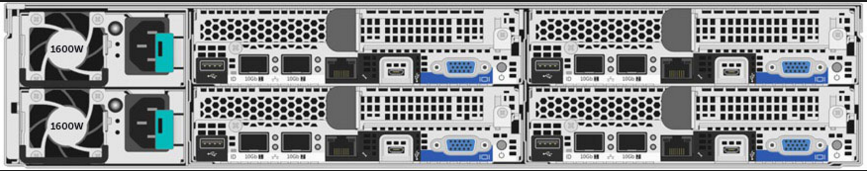 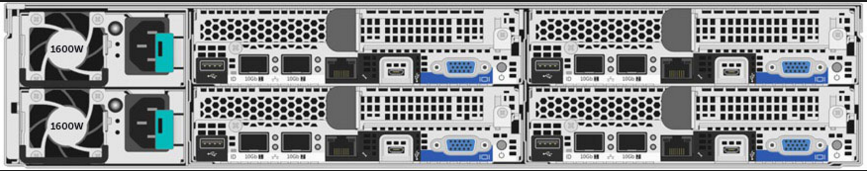 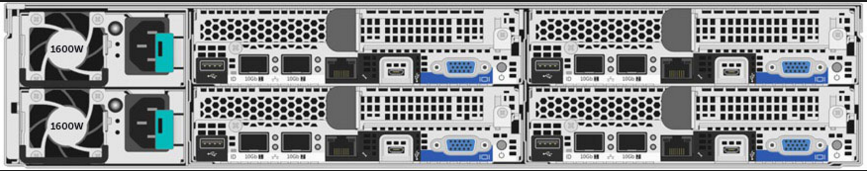 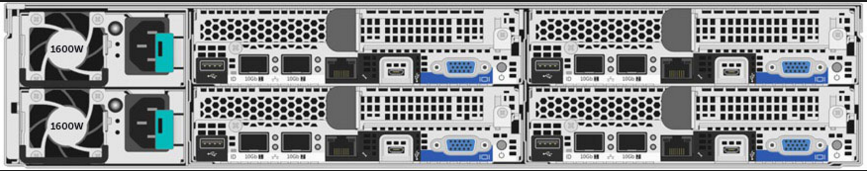 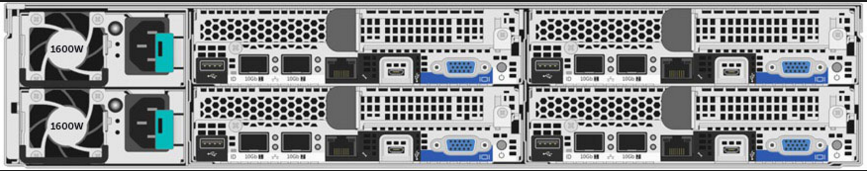 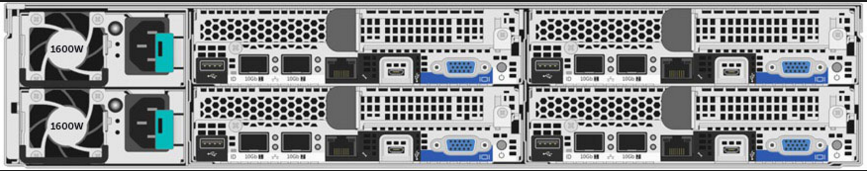 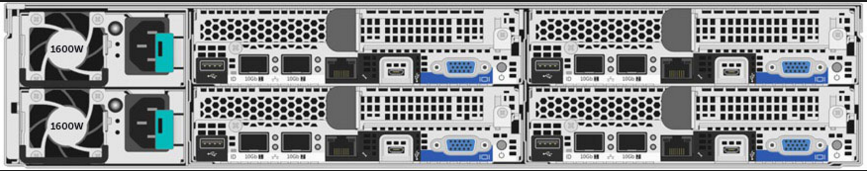 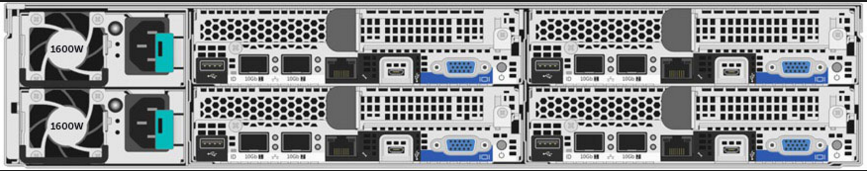 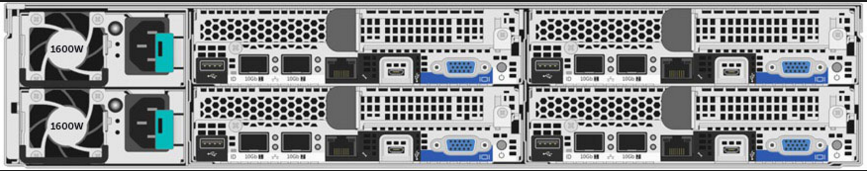 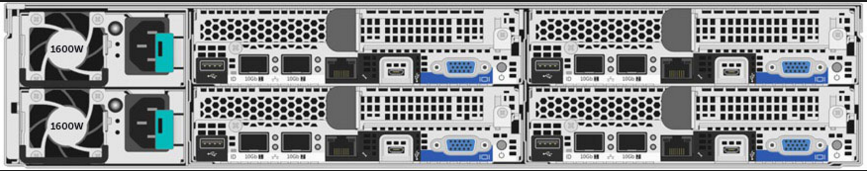 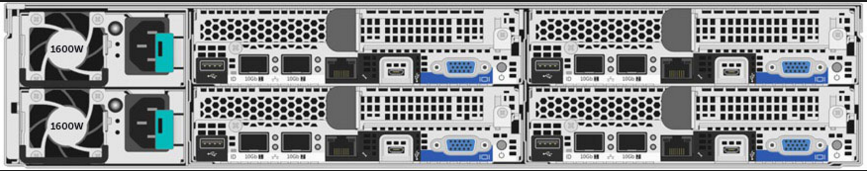 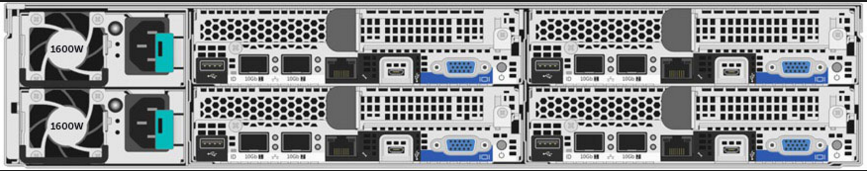 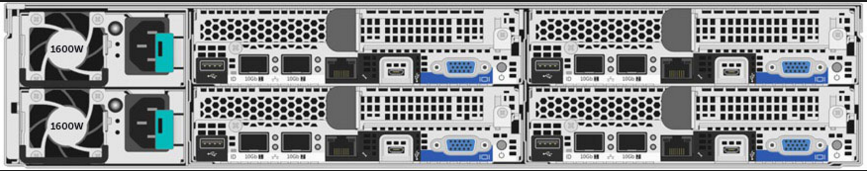 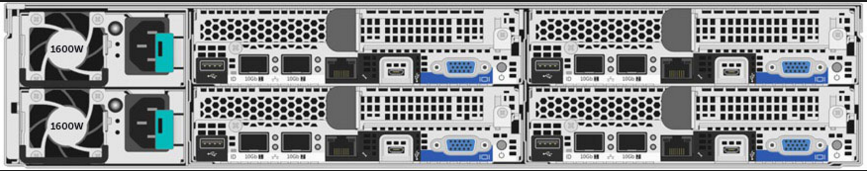 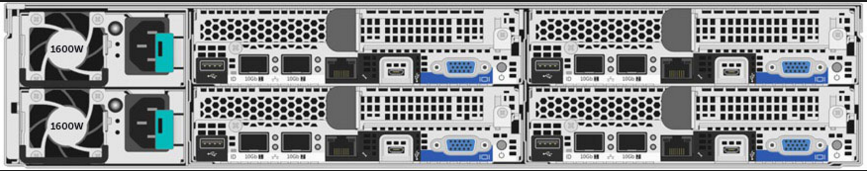 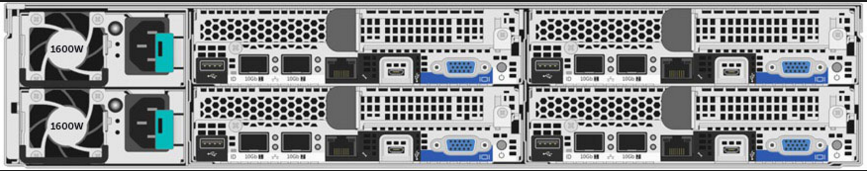 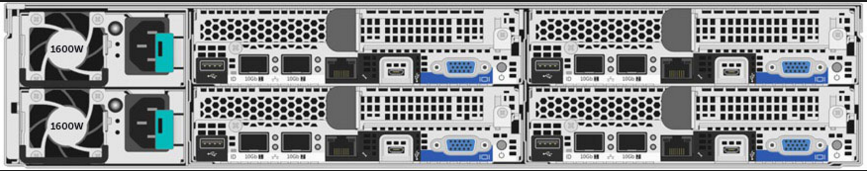 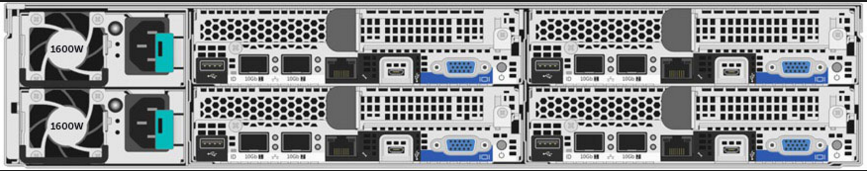 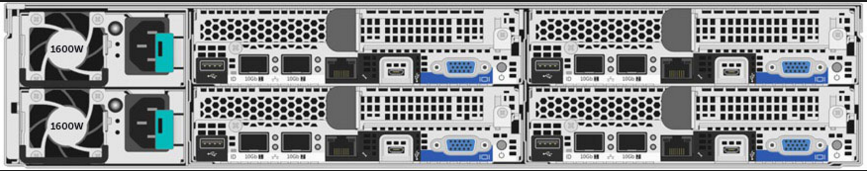 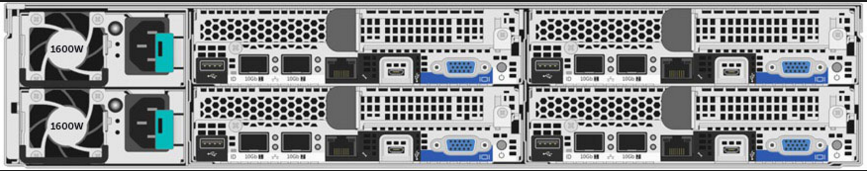 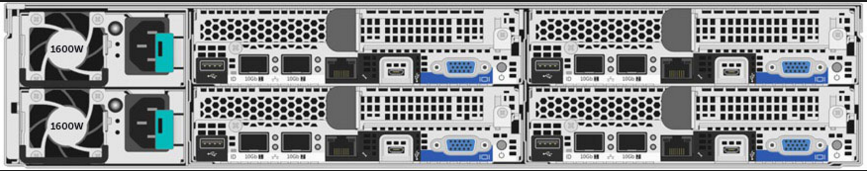 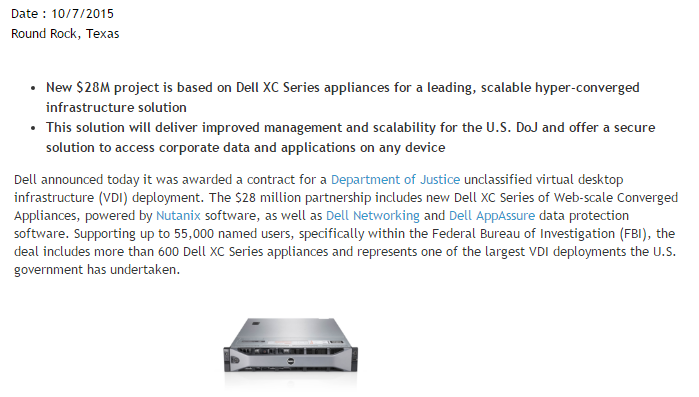 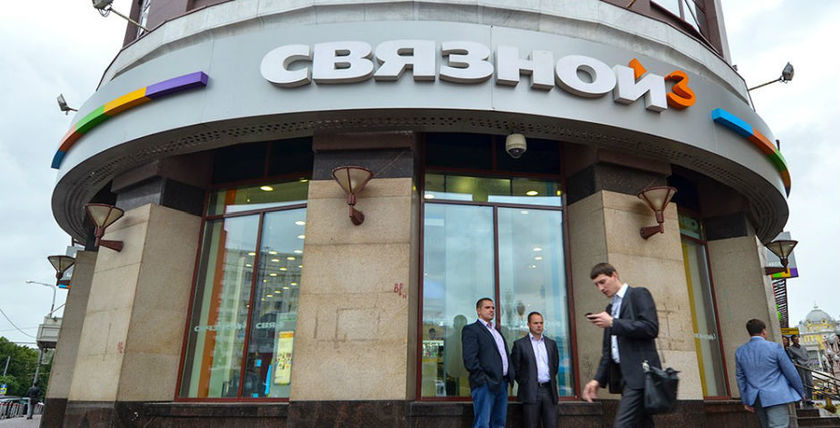 Pioneers of hyper-convergence adoption
The Agenda
A brief History of Storage
Hyper-Convergence
Three phases of Data Center Evolution
Conclusion. The software defines it all. And it always did.
1:A brief history of storage
Dell+Nutanix
OEM agreement
(Dell XC)
Disclaimer:
non of these slides represent Dell’s view. Dell’s official position and views on the matter might be completely different. Further provided information is a private subjective opinion, showing someone’s unique view and way of thinking...
RAID
VMware GSX & ESX
EMC Symmetrix
The first array-based replication
The first 1TB-array
The first platform independent storage
(Mainframe + Open Systems)
Market to support
the HCA hype:
VCE VxRail
VMware VSAN 6.2
Cisco HyperFlex
HPE CSA
Intel x86 in Symm
Storage Federation
Nutanix
HDS focused
on storage arrays
2001
2014
2000
2009
2016
1987
1990
1994-95
Dell+Nutanix
OEM agreement
(Dell XC)
…and that’s why it might be interesting for you. This information intents to be a food for thoughts rather then a “single source of truth”
RAID
VMware GSX & ESX
EMC Symmetrix
The first array-based replication
The first 1TB-array
The first platform independent storage
(Mainframe + Open Systems)
Market to support
the HCA hype:
VCE VxRail
VMware VSAN 6.2
Cisco HyperFlex
HPE CSA
Intel x86 in Symm
Storage Federation
Nutanix
HDS focused
on storage arrays
2001
2014
2000
2009
2016
1987
1990
1994-95
Dell+Nutanix
OEM agreement
(Dell XC)
RAID
VMware GSX & ESX
EMC Symmetrix
The first array-based replication
The first 1TB-array
The first platform independent storage
(Mainframe + Open Systems)
Market to support
the HCA hype:
VCE VxRail
VMware VSAN 6.2
Cisco HyperFlex
HPE CSA
Intel x86 in Symm
Storage Federation
Nutanix
HDS focused
on storage arrays
2001
2014
2000
2009
2016
1987
1990
1994-95
Dell+Nutanix
OEM agreement
(Dell XC)
RAID
VMware GSX & ESX
EMC Symmetrix
The first array-based replication
The first 1TB-array
The first platform independent storage
(Mainframe + Open Systems)
Market to support
the HCA hype:
VCE VxRail
VMware VSAN 6.2
Cisco HyperFlex
HPE CSA
Intel x86 in Symm
Storage Federation
Nutanix
HDS focused
on storage arrays
2001
2014
2000
2009
2016
1987
1990
1994-95
Dell+Nutanix
OEM agreement
(Dell XC)
RAID
VMware GSX & ESX
EMC Symmetrix
The first array-based replication
The first 1TB-array
The first platform independent storage
(Mainframe + Open Systems)
Market to support
the HCA hype:
VCE VxRail
VMware VSAN 6.2
Cisco HyperFlex
HPE CSA
Intel x86 in Symm
Storage Federation
Nutanix
HDS focused
on storage arrays
2001
2014
2000
2009
2016
1987
1990
1994-95
Dell+Nutanix
OEM agreement
(Dell XC)
RAID
VMware GSX & ESX
EMC Symmetrix
The first array-based replication
The first 1TB-array
The first platform independent storage
(Mainframe + Open Systems)
Market to support
the HCA hype:
VCE VxRail
VMware VSAN 6.2
Cisco HyperFlex
HPE CSA
Intel x86 in Symm
Storage Federation
Nutanix
HDS focused
on storage arrays
2001
2014
2000
2009
2016
1987
1990
1994-95
Dell+Nutanix
OEM agreement
(Dell XC)
RAID
VMware GSX & ESX
EMC Symmetrix
The first array-based replication
The first 1TB-array
The first platform independent storage
(Mainframe + Open Systems)
Market to support
the HCA hype:
VCE VxRail
VMware VSAN 6.2
Cisco HyperFlex
HPE CSA
Intel x86 in Symm
Storage Federation
Nutanix
HDS focused
on storage arrays
2001
2014
2000
2009
2016
1987
1990
1994-95
Dell+Nutanix
OEM agreement
(Dell XC)
RAID
VMware GSX & ESX
EMC Symmetrix
The first array-based replication
The first 1TB-array
The first platform independent storage
(Mainframe + Open Systems)
Market to support
the HCA hype:
VCE VxRail
VMware VSAN 6.2
Cisco HyperFlex
HPE CSA
Intel x86 in Symm
Storage Federation
Nutanix
HDS focused
on storage arrays
2001
2014
2000
2009
2016
1987
1990
1994-95
Dell+Nutanix
OEM agreement
(Dell XC)
RAID
VMware GSX & ESX
EMC Symmetrix
The first array-based replication
The first 1TB-array
The first platform independent storage
(Mainframe + Open Systems)
Market to support
the HCA hype:
VCE VxRail
VMware VSAN 6.2
Cisco HyperFlex
HPE CSA
Intel x86 in Symm
Storage Federation
Nutanix
HDS focused
on storage arrays
2001
2014
2000
2009
2016
1987
1990
1994-95
Dell+Nutanix
OEM agreement
(Dell XC)
RAID
VMware GSX & ESX
EMC Symmetrix
The first array-based replication
The first 1TB-array
The first platform independent storage
(Mainframe + Open Systems)
Market to support
the HCA hype:
VCE VxRail
VMware VSAN 6.2
Cisco HyperFlex
HPE CSA
Intel x86 in Symm
Storage Federation
Nutanix
HDS focused
on storage arrays
2001
2014
2000
2009
2016
1987
1990
1994-95
2:Hyper-Converged Infrastructure (HCI)
All-in-One micro Data Center
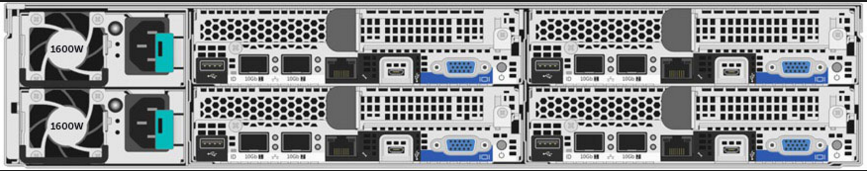 2U
4 servers
24 drives (4 x 6) redundant, virtual, distributed storage
Built-in Backup, Dedup, Replication, Metro-Cluster, File
Scales out linearly from 1 appliance (HCA) up to thousands of nodes (virtually no limit)
Single Hyper-Converged Node
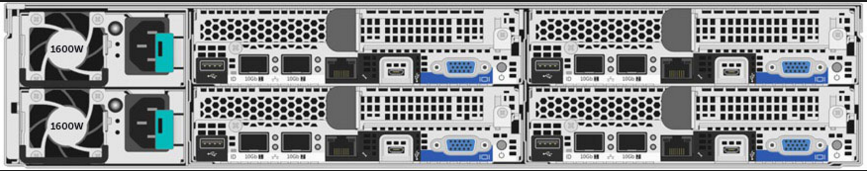 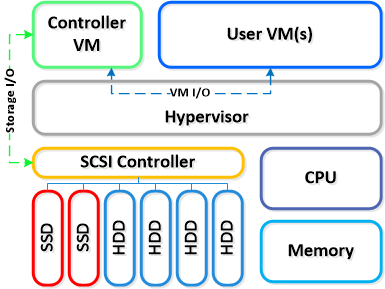 Single Node
Single Hyper-Converged Node
CVM (control VM)
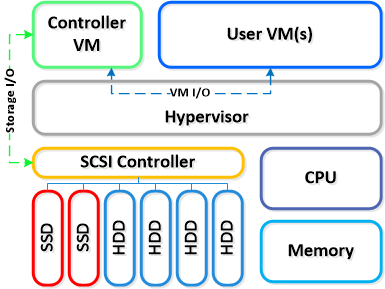 Scale-Out Architecture
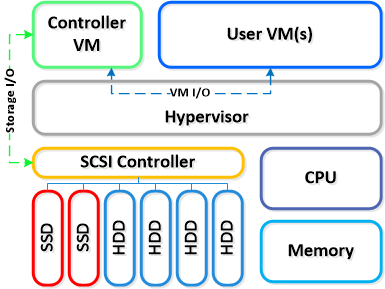 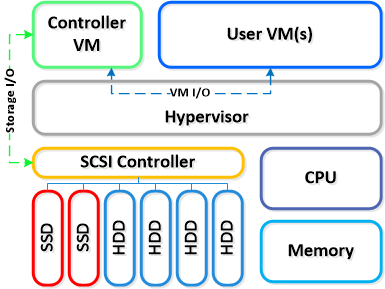 Scale-Out Architecture
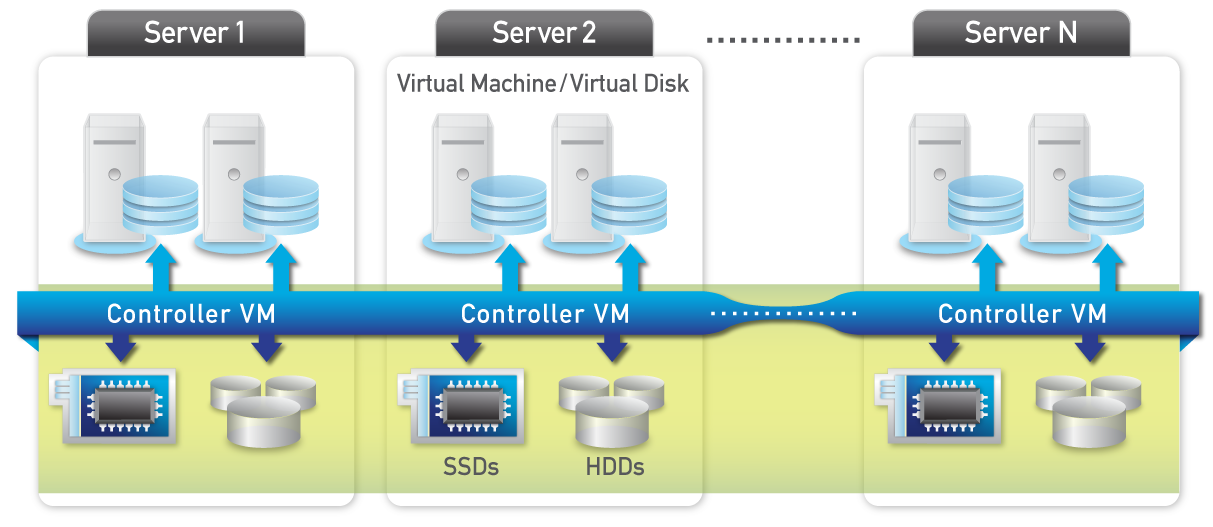 Virtual Storage Control
Virtual Storage Control
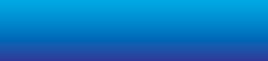 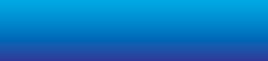 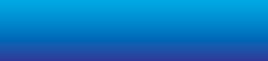 Flash
HDD
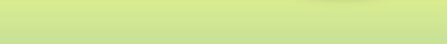 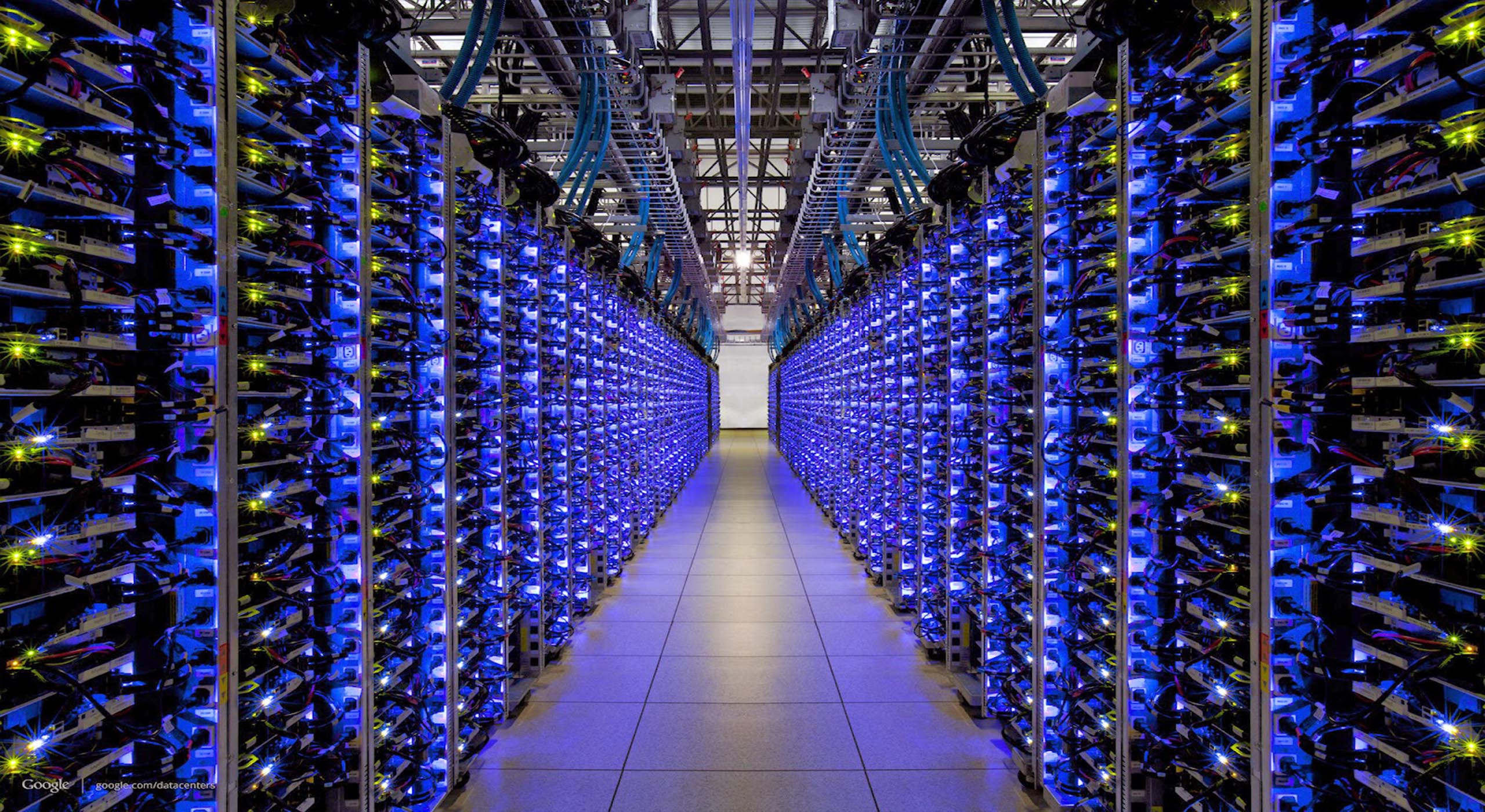 3:three phases of data center evolution
Discretization
Distributed Apps
Cloud-Native
Dell+Nutanix
OEM agreement
(Dell XC)
RAID
VMware GSX & ESX
EMC Symmetrix
Federation
Private Cloud
The first array-based replication
The first 1TB-array
The first platform independent storage
(Mainframe + Open Systems)
Market to support
the HCA hype:
VCE VxRail
VMware VSAN 6.2
Cisco HyperFlex
HPE CSA
Consolidation:
Storage Area Network, Network Attached Storage
Data Consolidation, Data Protection,
Concentrated workloads
Direct Attached Storage
Intel x86 in Symm
Storage Federation
Nutanix
HDS focused
on storage arrays
2001
2014
2000
2009
2016
1987
1990
1994-95
Phase 1: Consolidation
Monolithic systems
Scales “vertically”
Quite expensive

Great for consolidated workloads
Great for “Unparalleled” workloads
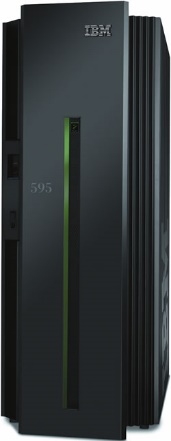 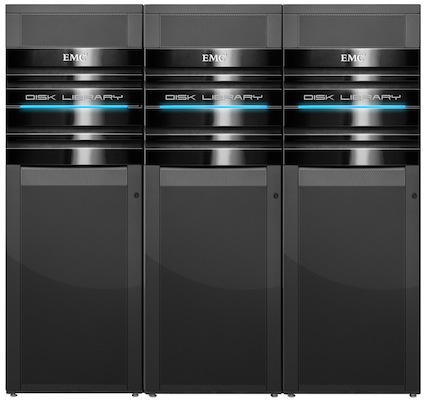 Phase 2: Federation
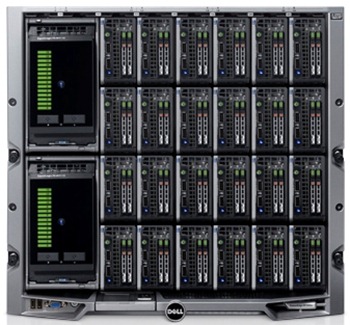 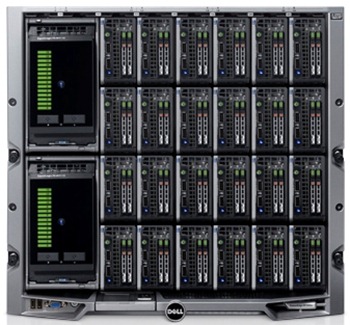 Data Center consists of individual “Blocks”
Data Center scales-out horizontally 
Provides exceptionally high level of availability (99.9990% – 99.9999%)
Main application fields are still from consolidated to semi-distributed workloads and ordinary enterprise tasks
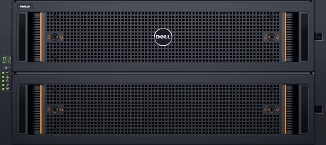 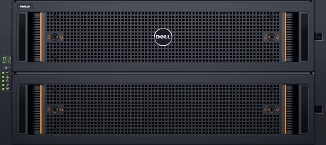 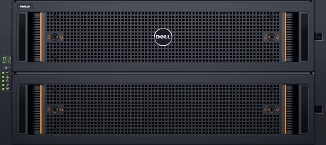 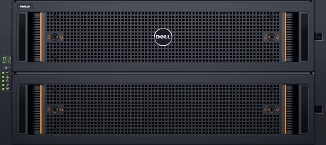 Phase 3: Discretization
Data Center consists of individual “Nodes”
Data Center scales-out horizontally 
Great for distributed workloads
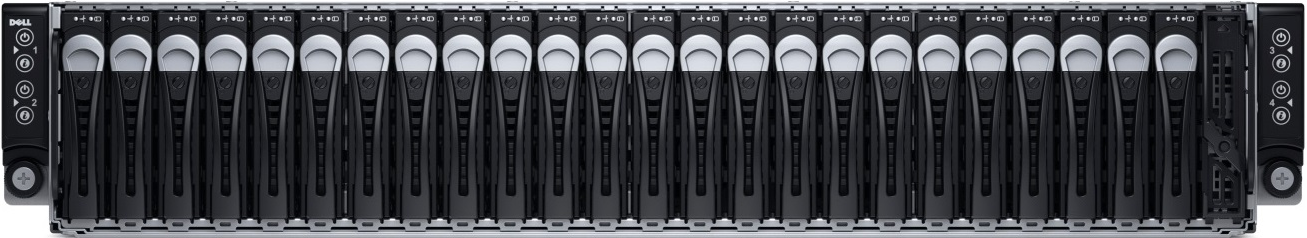 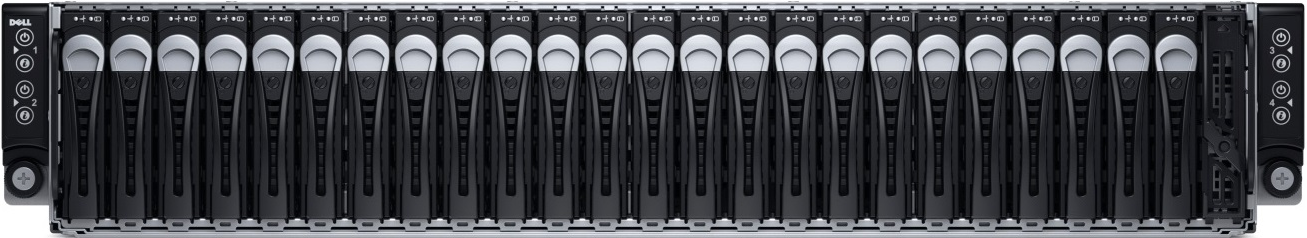 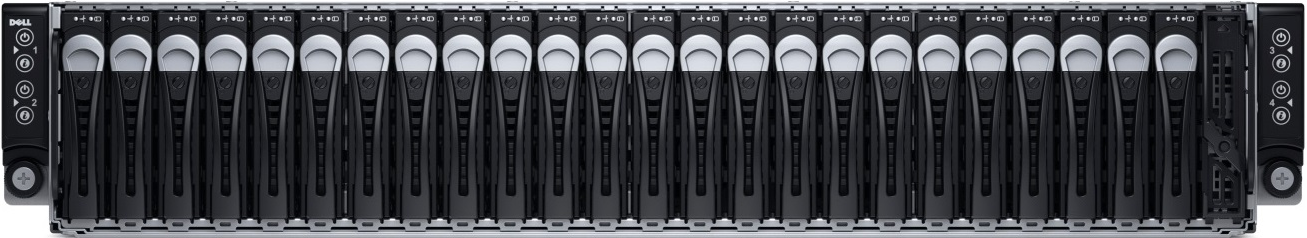 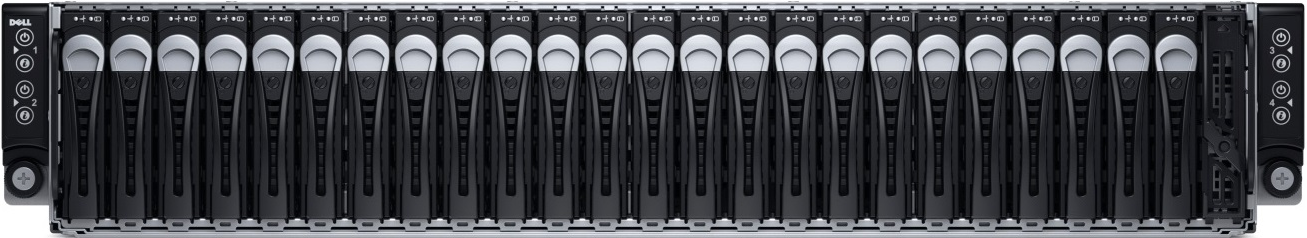 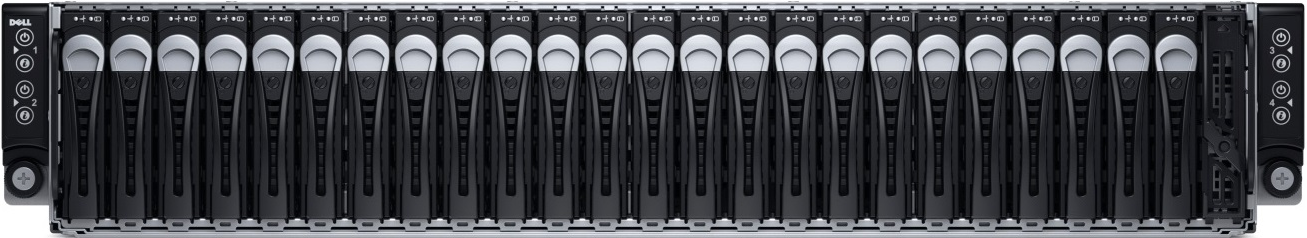 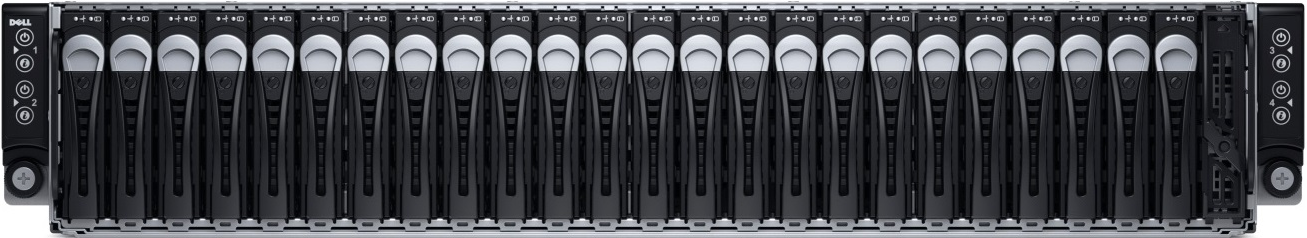 Conclusion
Software defines architecture
of IT infrastructure
In other words,
it’s always been defined by software
We just didn’t know it.
For sure,
the future is Software Defined
in one way or another.

As it has always been.
When you design your infrastructure,
analyse the nature of your application:
is it distributed or consolidated,
is it cloud-native or does it require a classic infrastructure.
More over, if you design an application,
keep in a mind that
shared-nothing, scale-out
infrastructures are already available as a mass-produced systems.
By doing so, you may save your company (or your country) a fortune!
fedor_pavlov@dell.com